Дидактическое пособие
Что ты знаешь
о профессиях?
Выполнила
Кретова Елена Федоровна,
старший воспитатель МБДОУ центра развития ребенка – детского сада №403 г.о. Самара
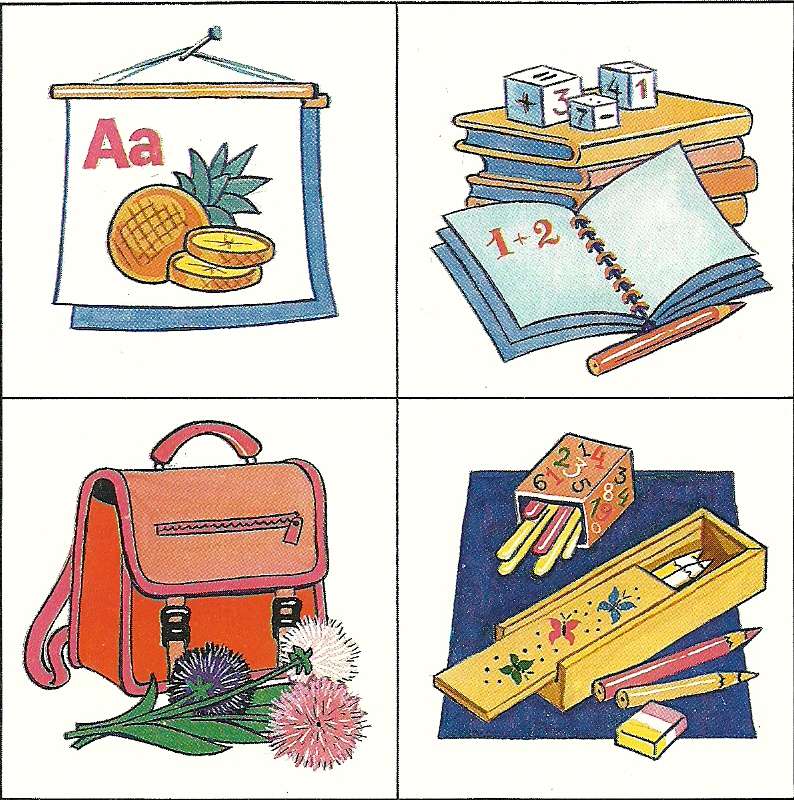 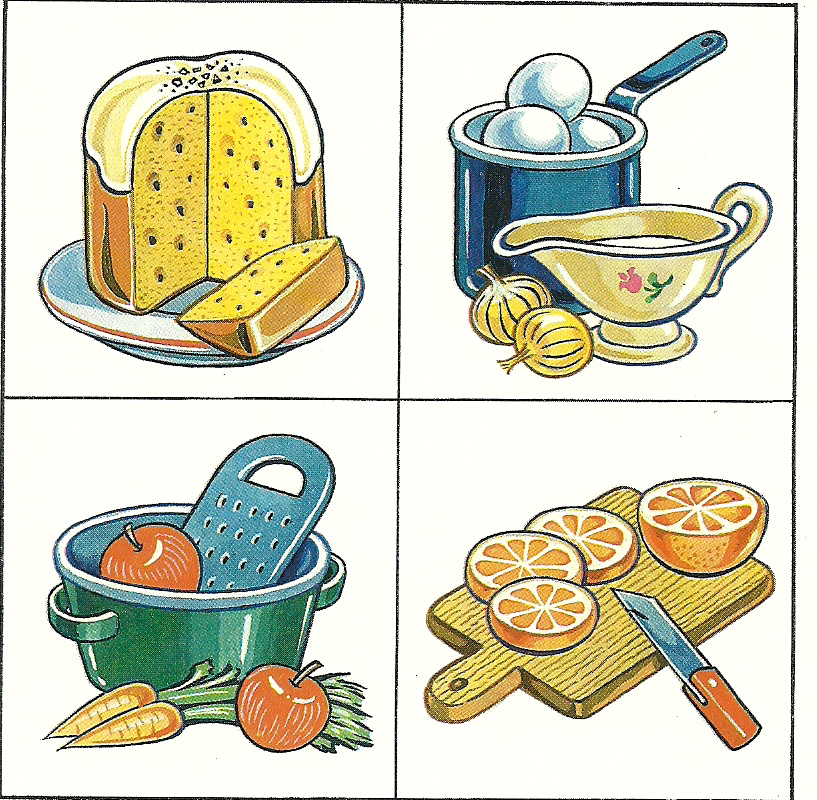 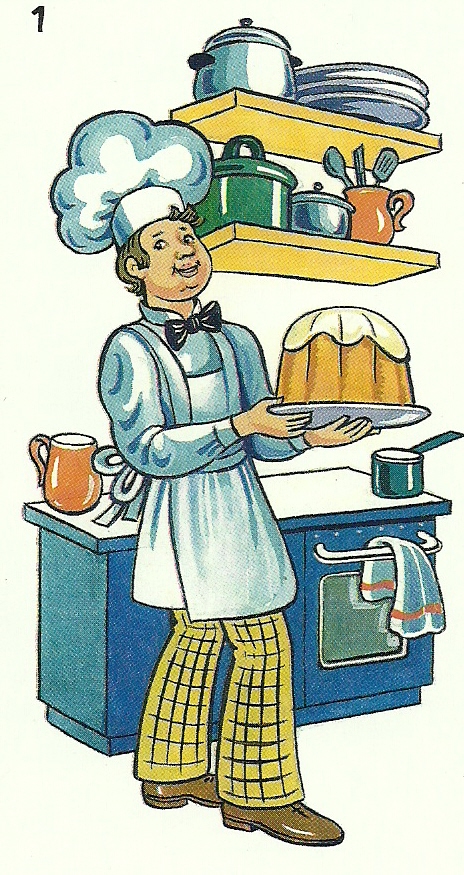 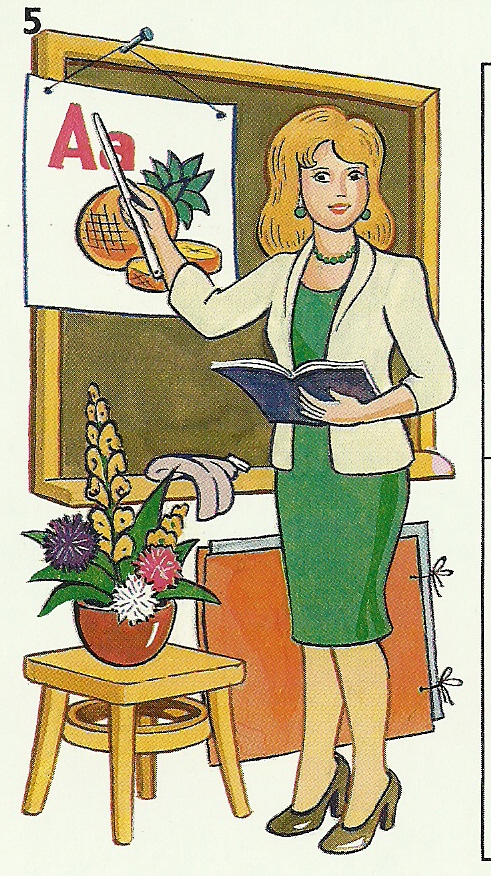 ?
?
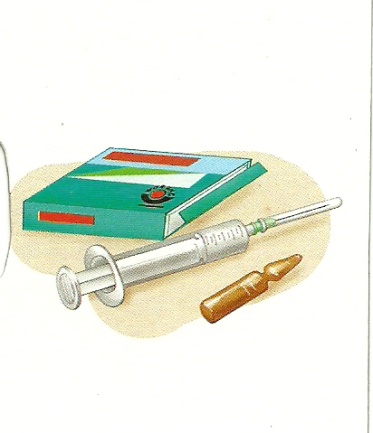 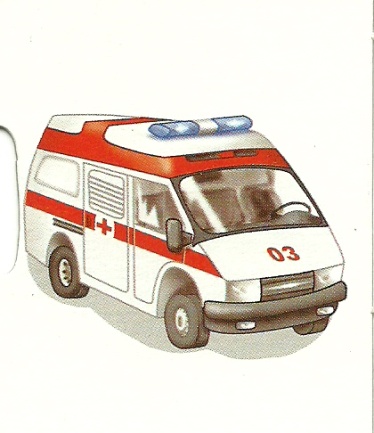 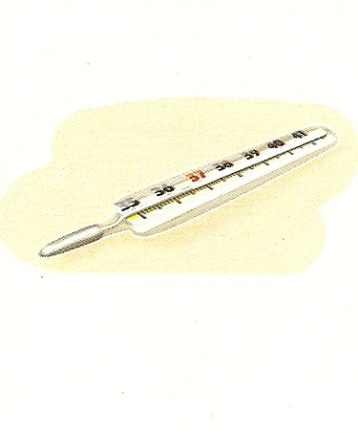 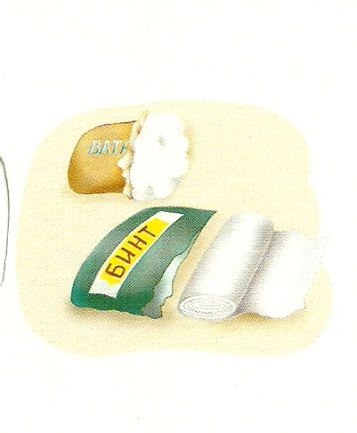 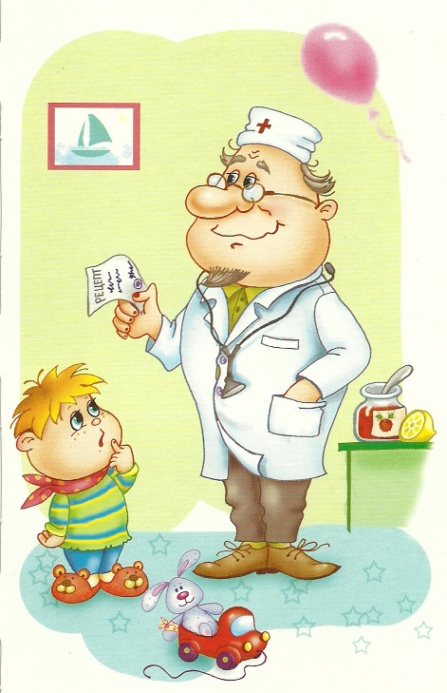 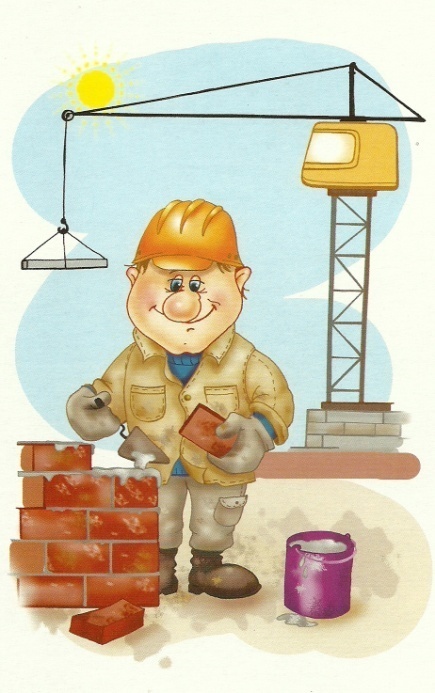 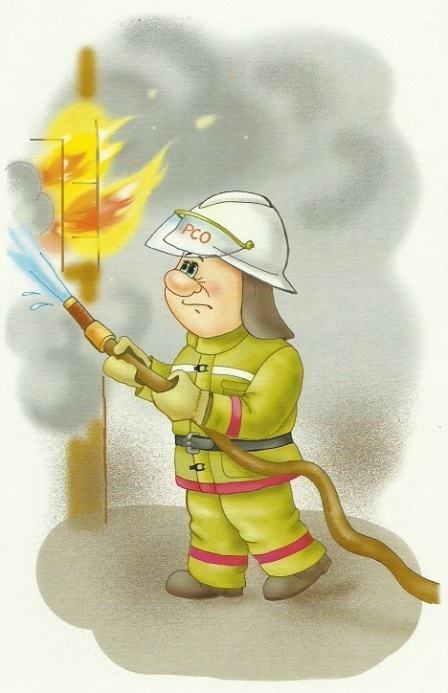 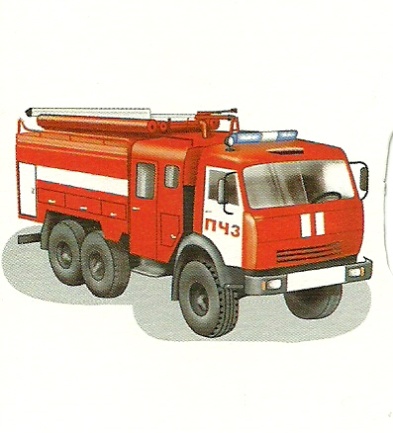 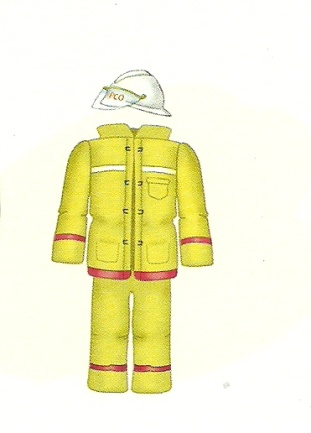 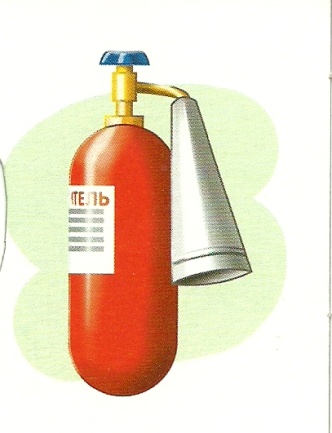 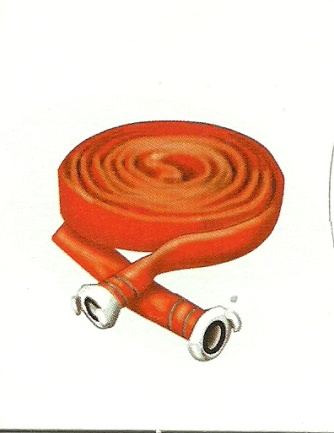 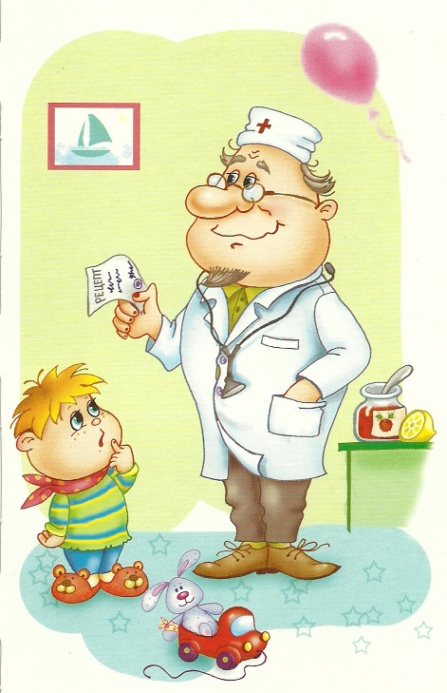 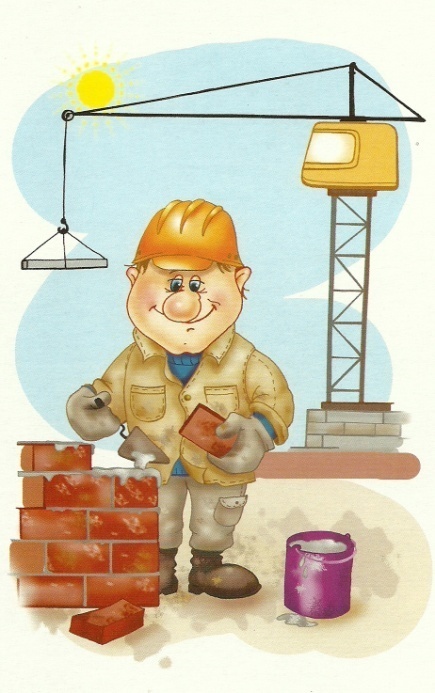 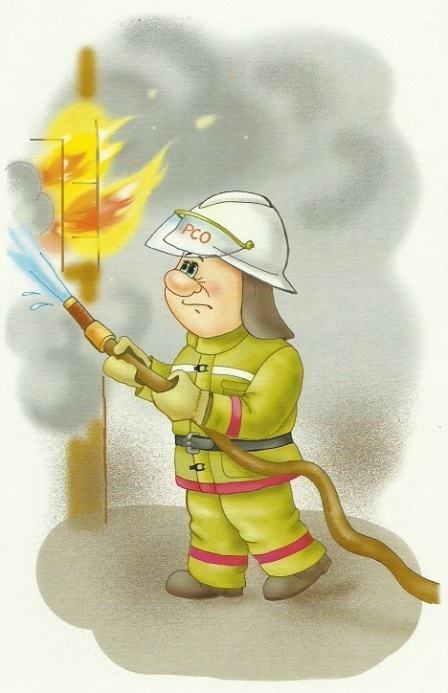 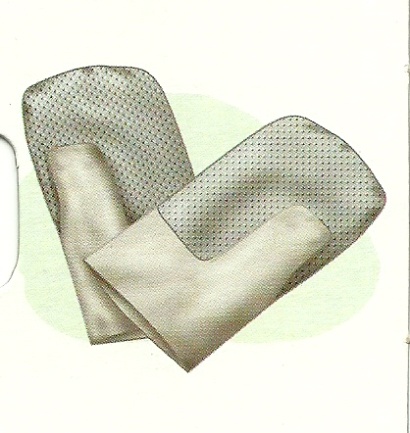 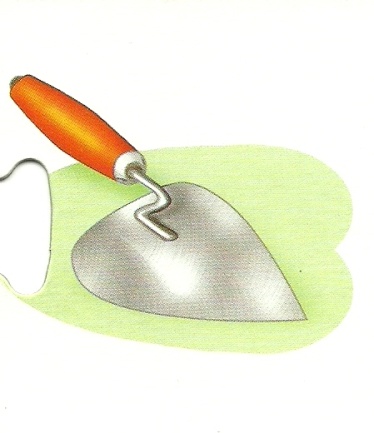 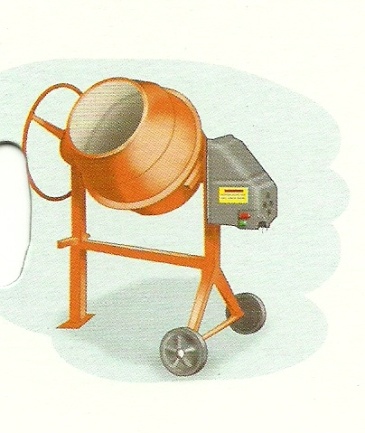 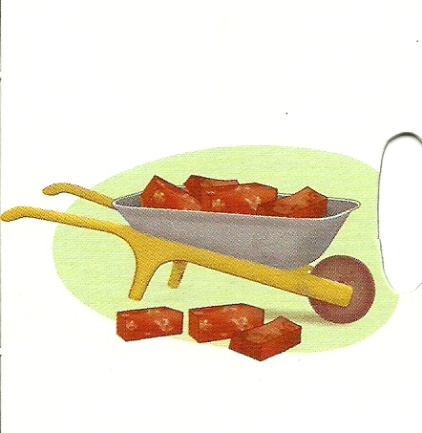 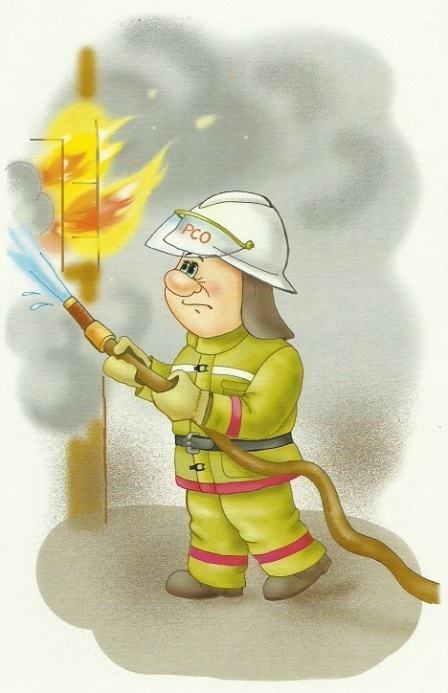 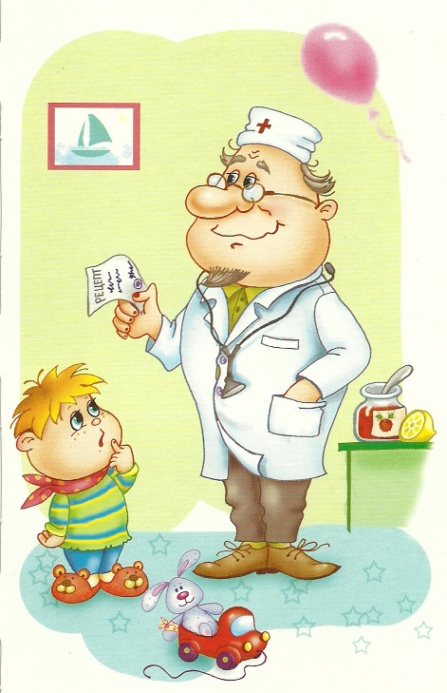 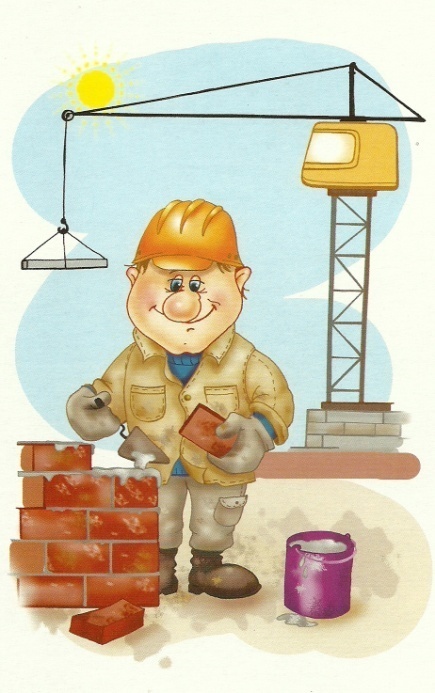 Молодцы!